Année universitaire2020-2021Cours de Bio-statistiquesEnseignant: Abdallah Benaissa
Deuxième 
Séance
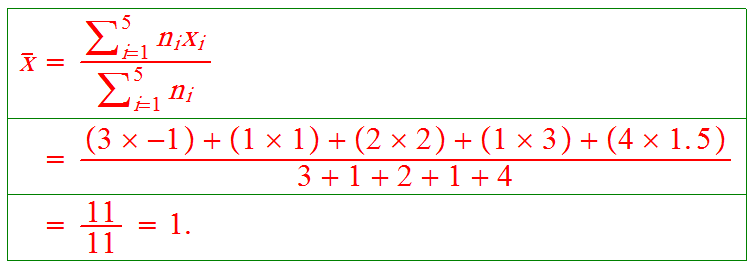 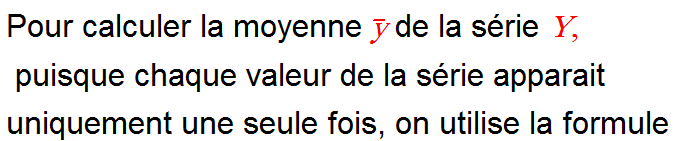 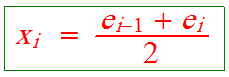 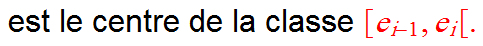 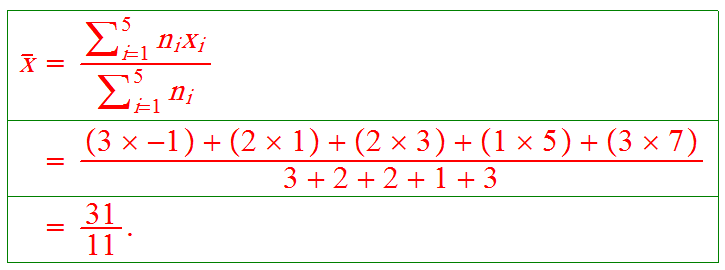 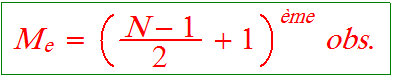 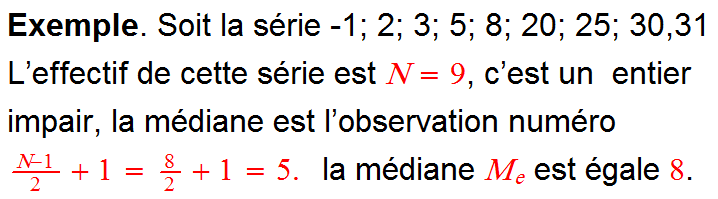 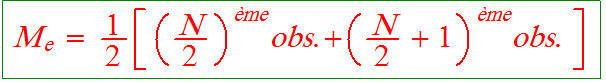 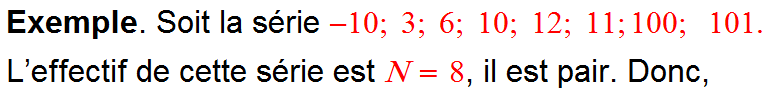 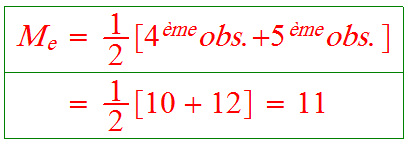 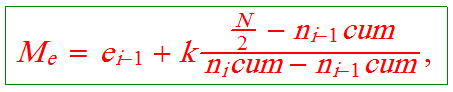 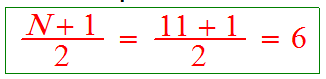 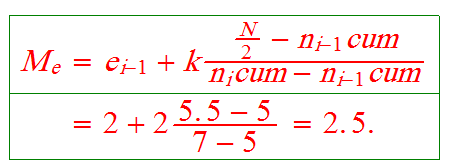 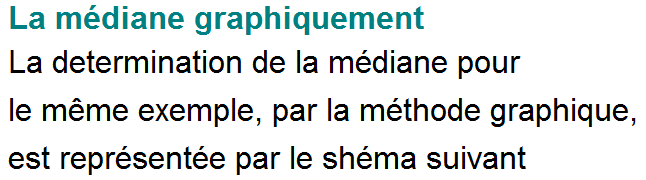 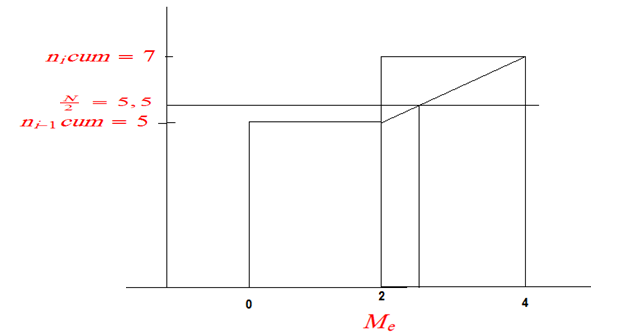 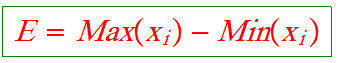 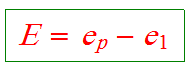 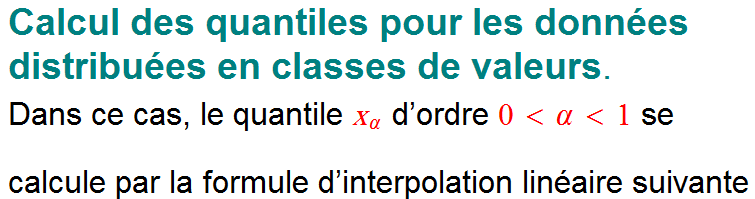 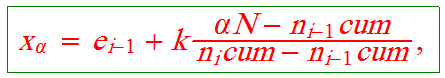 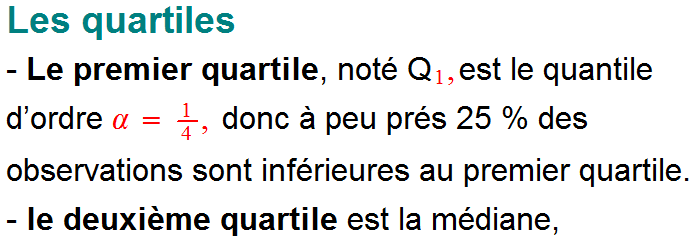 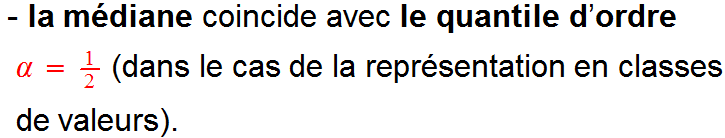 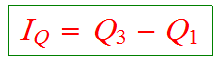 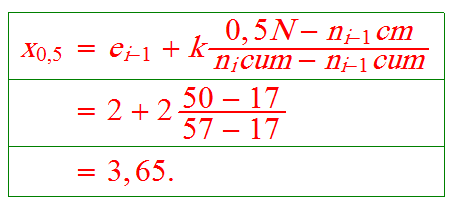 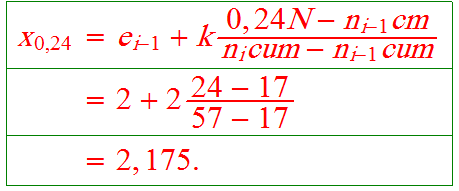 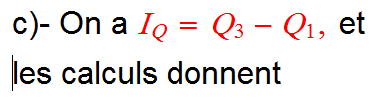 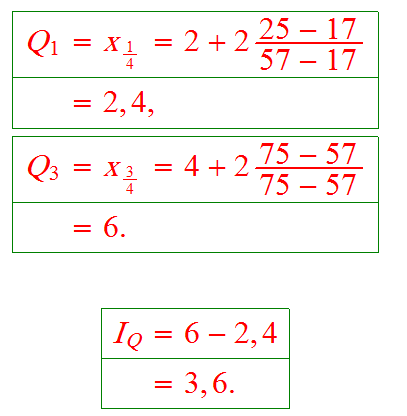 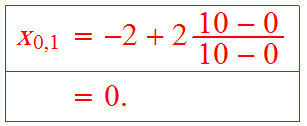 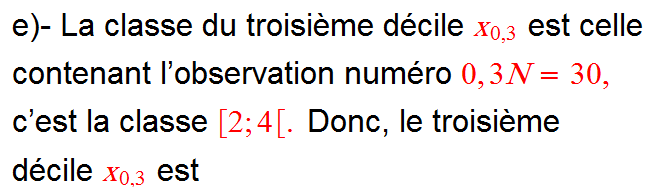 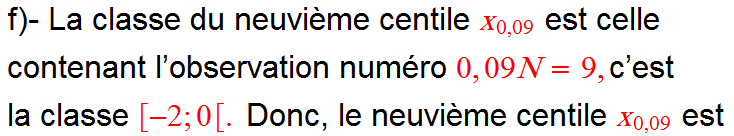 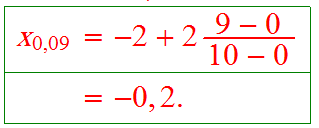 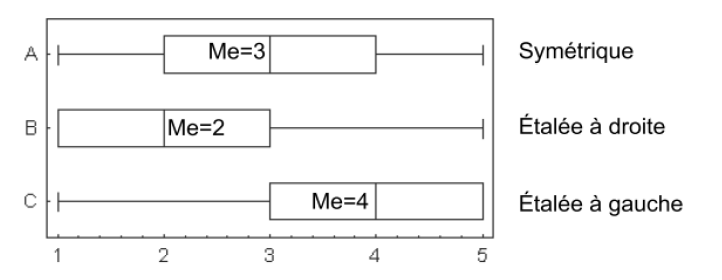